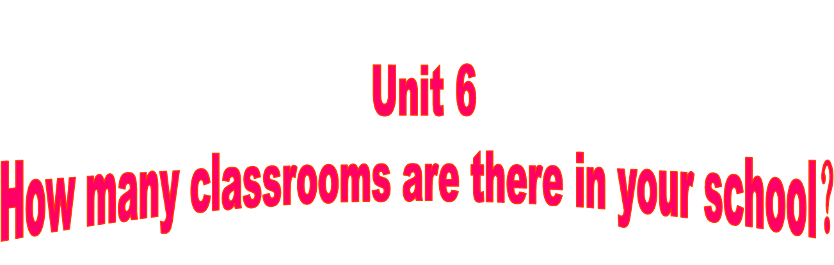 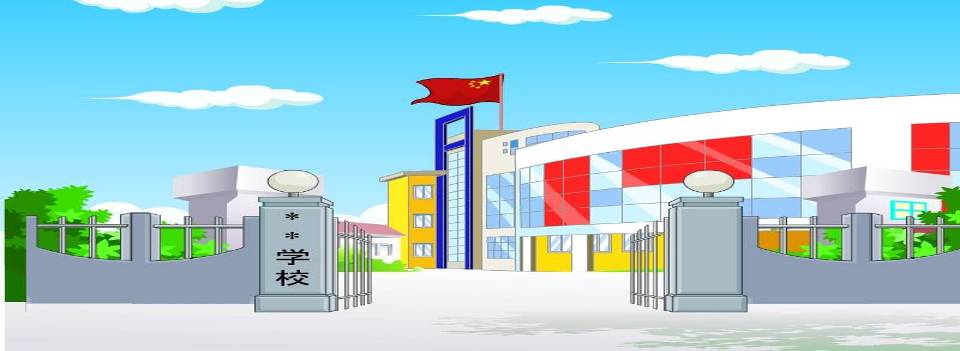 WWW.PPT818.COM
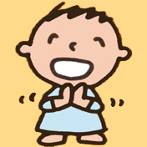 Let's Chant
One, two, tie your shoes.

Three, four, close the door.

Five, six, pick up sticks.

Seven, eight, don’t be late.

Nine, ten, start again.
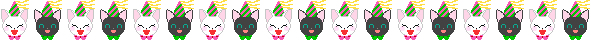 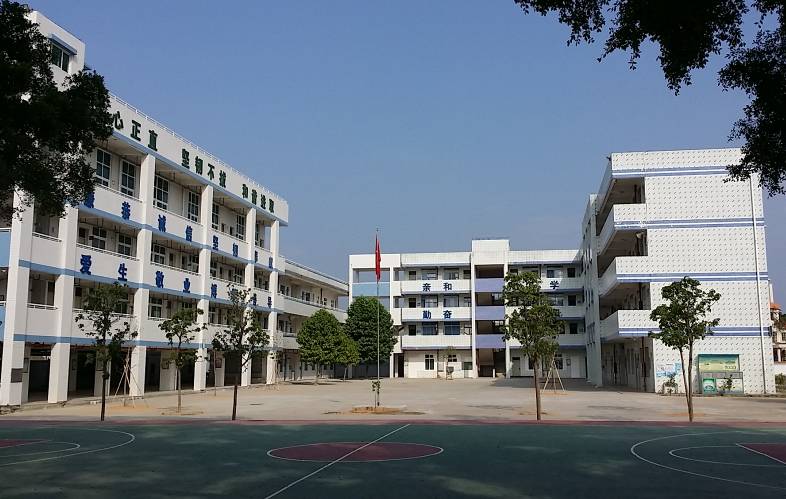 our school
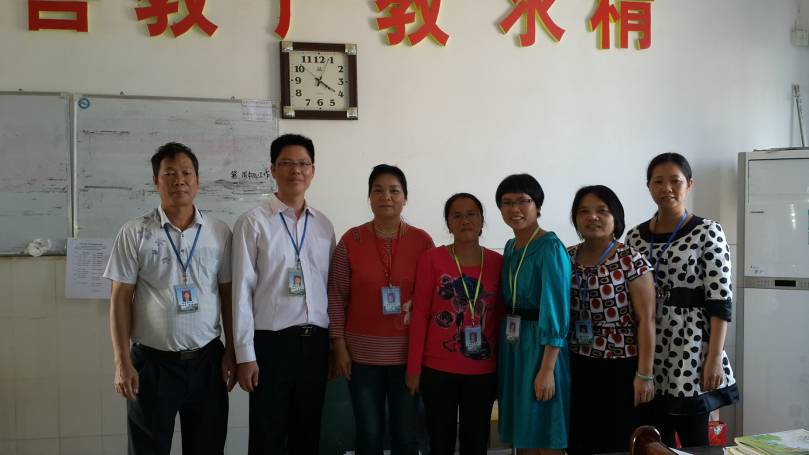 How many teachers are there?
There are seven.
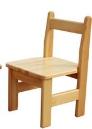 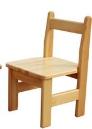 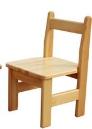 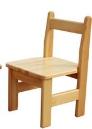 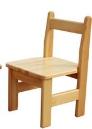 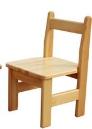 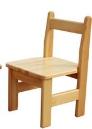 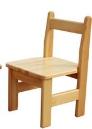 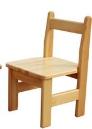 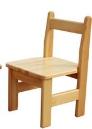 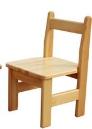 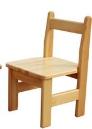 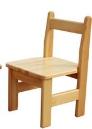 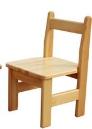 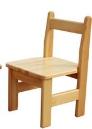 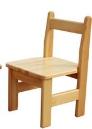 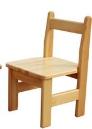 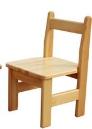 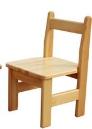 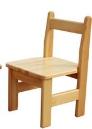 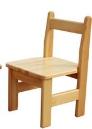 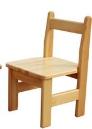 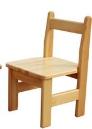 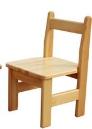 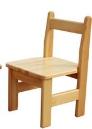 se
ele
ven
11
How many chairs  are there ?
There  are  eleven.
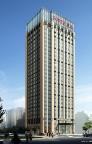 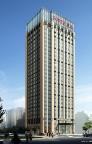 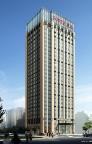 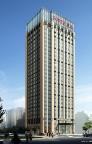 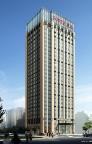 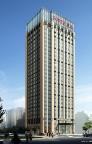 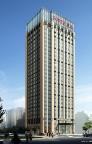 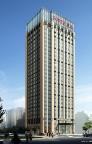 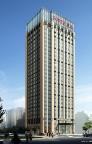 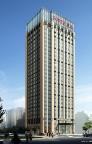 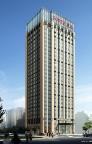 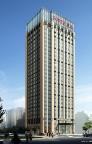 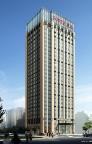 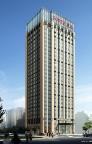 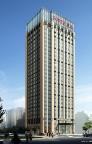 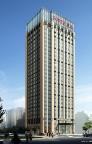 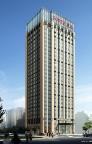 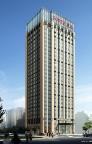 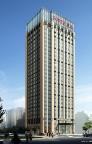 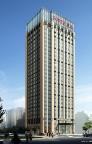 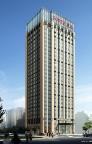 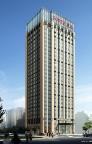 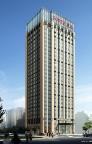 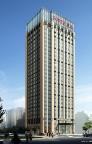 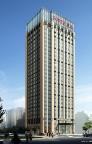 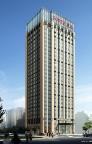 t
wel
come
ve
12
How many buildings are there?
There  are  twelve.
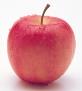 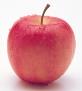 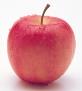 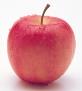 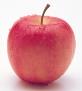 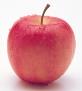 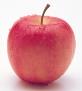 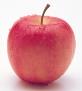 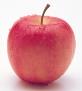 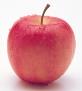 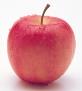 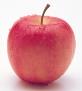 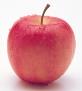 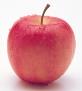 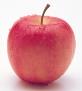 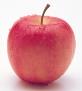 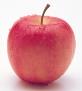 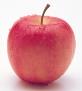 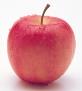 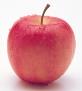 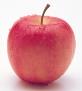 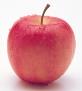 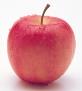 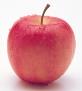 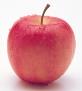 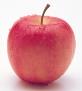 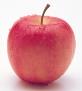 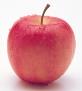 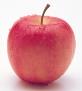 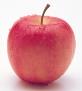 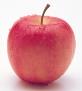 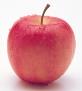 13
th
ir
teen
How many apples are there?
There  are  thirteen.
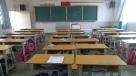 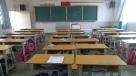 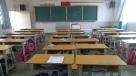 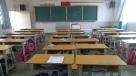 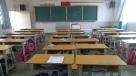 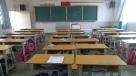 5
5
5
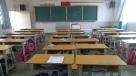 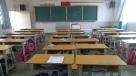 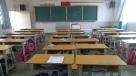 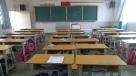 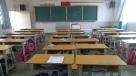 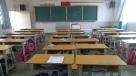 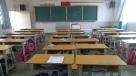 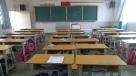 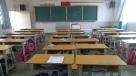 Classroom building
fi
ve
f
teen
How many classrooms are there?
There  are  fifteen.
fourteen
sixteen
seventeen
eighteen
nineteen
teen
teen
十几十几，
-teen, -teen, -teen,
t-e-e-n, -teen.
fourteen
sixteen
seventeen
eighteen
nineteen
teen
teen
eigh
t
teen
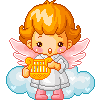 Read   together
材料来源：
《小学英语目标实施手册测试卷》四年级上册。
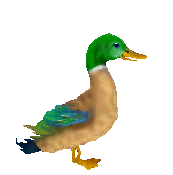 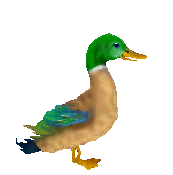 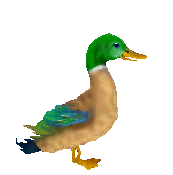 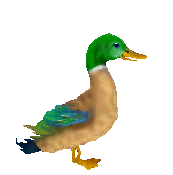 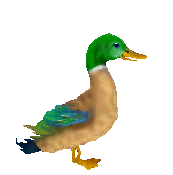 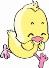 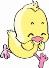 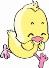 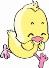 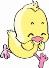 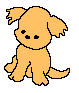 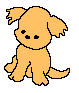 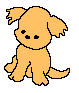 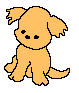 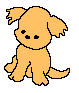 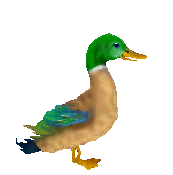 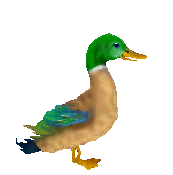 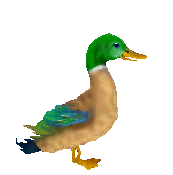 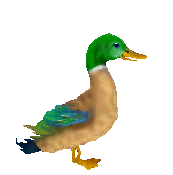 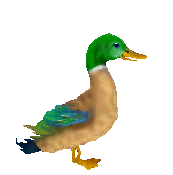 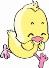 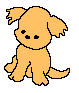 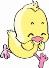 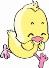 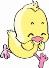 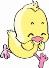 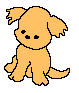 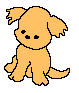 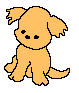 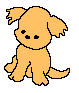 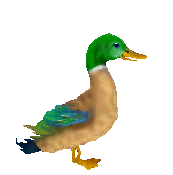 11
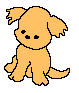 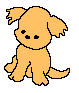 12
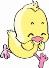 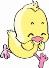 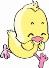 13
eleven ducks
twelve dogs
thirteen chickens
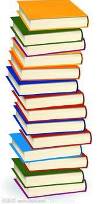 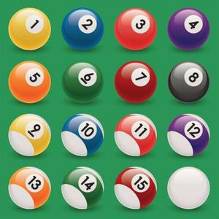 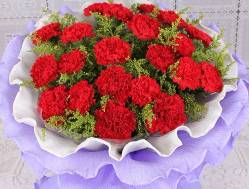 14
19
16
fourteen books
sixteen balls
nineteen flowers
+
1
=
19
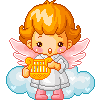 Read   and   count
tw
en
ty
20
nineteen   and    one  is
twenty
20         +       20     =
four
for
ty
40
forty
twenty    and    twenty   is
thirty
fifty
sixty
seventy
eighty
ninety
十几十几，-teen, -teen, -teen, t-e-e-n, -teen.
几十几十，-ty, -ty, -ty, t-y, -ty.
twen
ty
for
ty
挑战题一
What can you see?
(快速说出你看见了什么?)
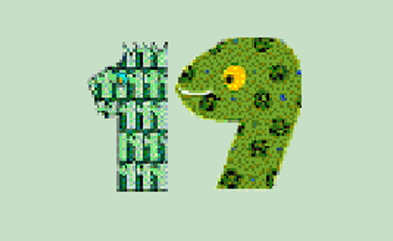 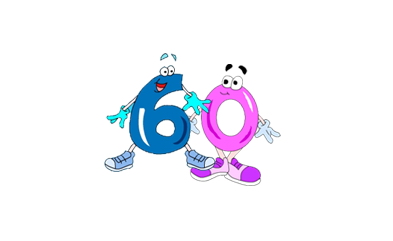 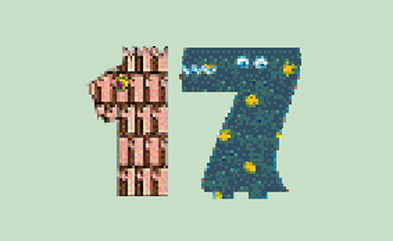 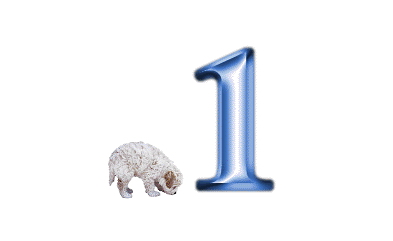 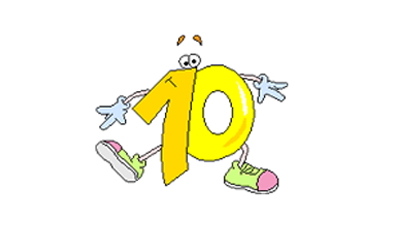 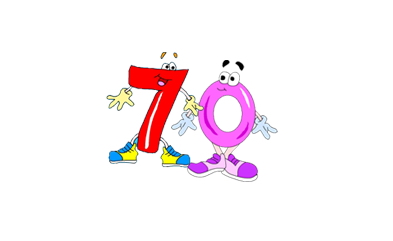 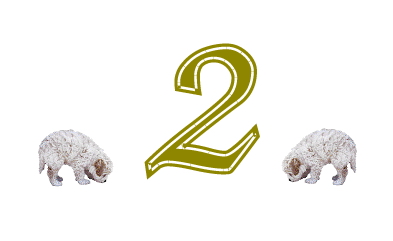 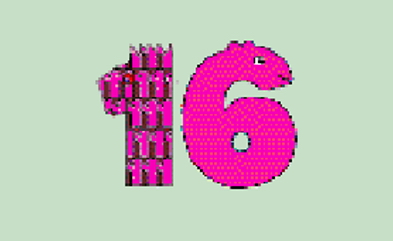 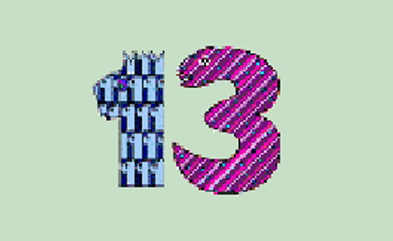 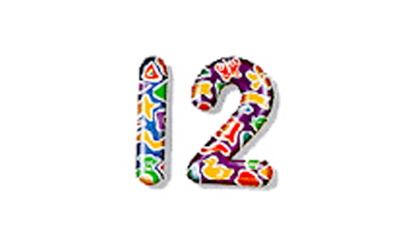 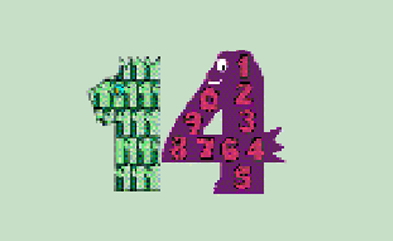 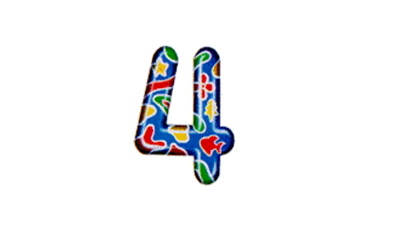 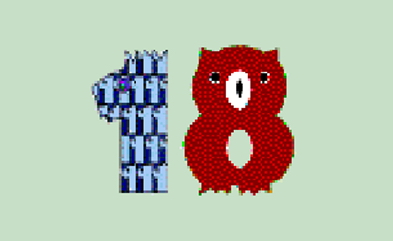 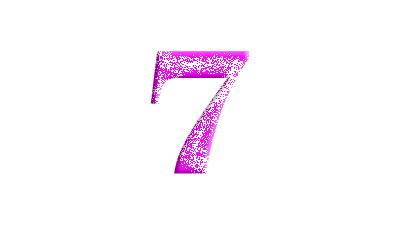 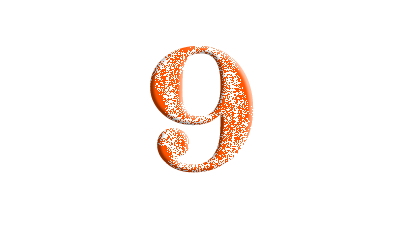 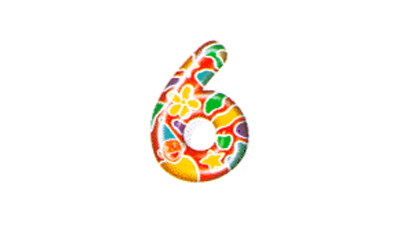 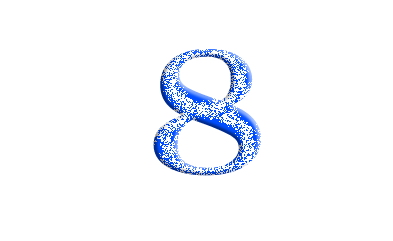 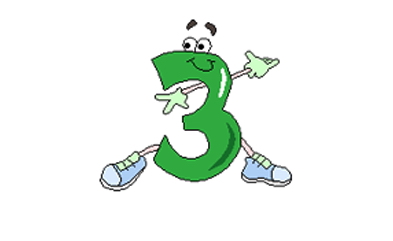 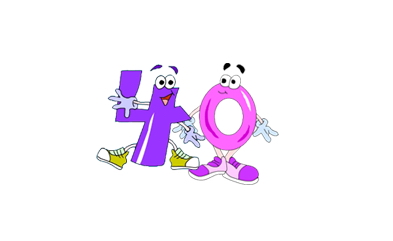 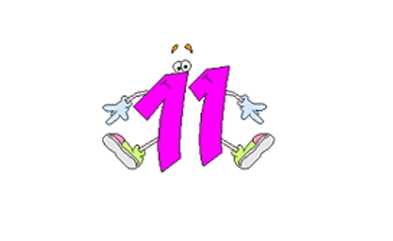 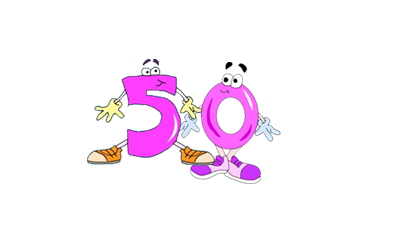 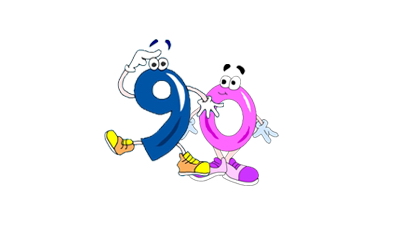 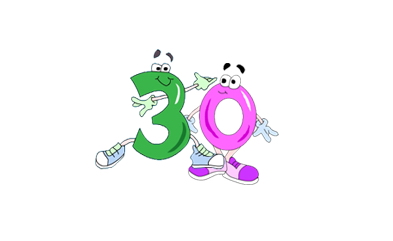 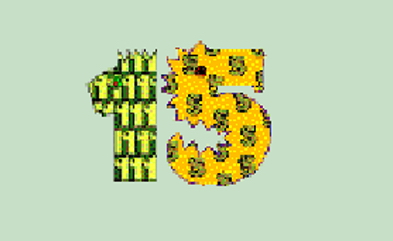 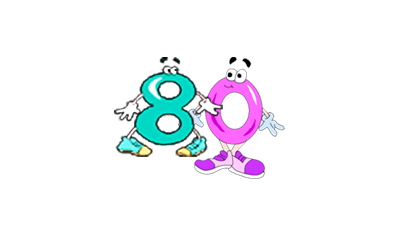 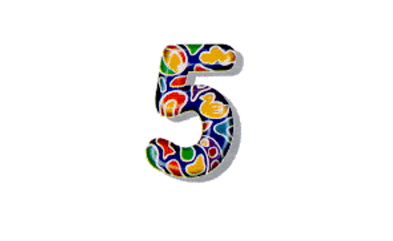 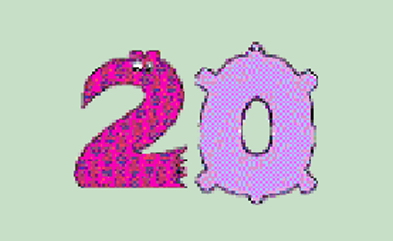 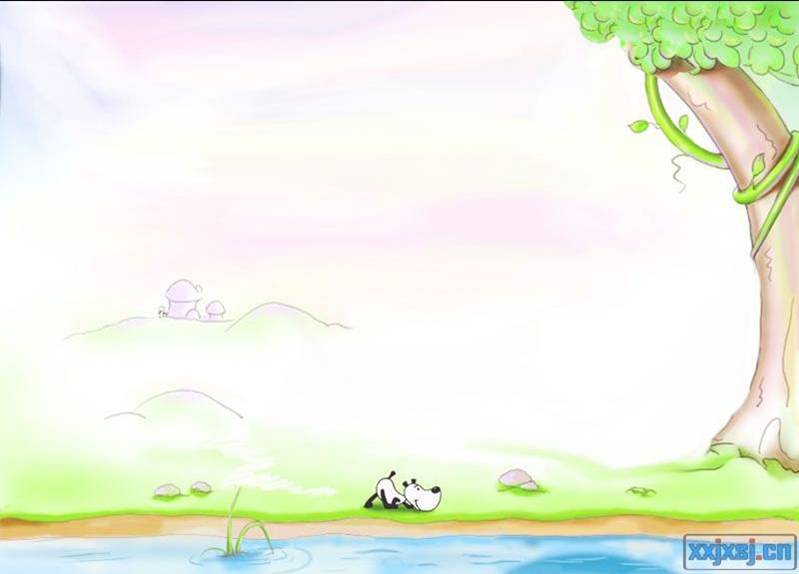 挑战题二
听选题：
(    )  1. A. 5               B. 15
(    )  2. A. 13             B. 30
(    )  3. A. thirteen    B. fourteen
(    )  4. A. fourteen   B. forty
(    )  5. A. eighteen   B. eighty
A
A
B
B
A
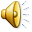 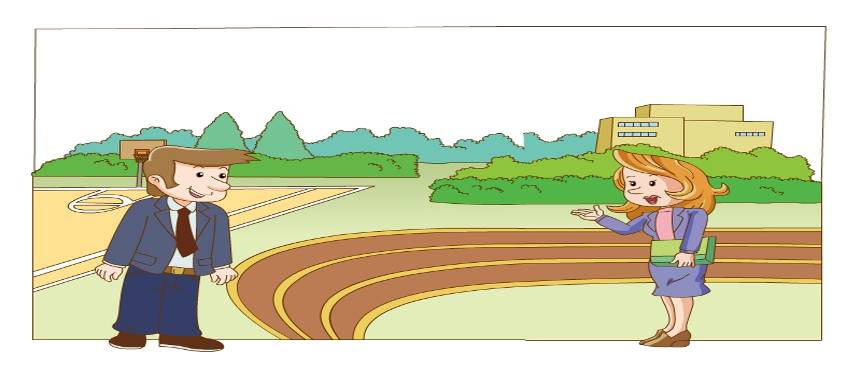 挑战题三
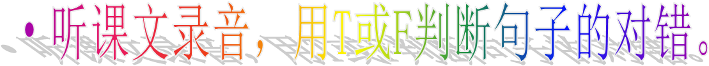 T
(     ) 1. This is Ms White’s school.
F
(     ) 2. There are 28 classrooms in the school.
38
T
(     ) 3. There are 13 English teachers in the school.
How many + 名词复数 + are there +介词短语.
表示选择，根据情况选择or的前面或者后面来回答。
挑战题四
选择适当的答案：
(       ) 1. --How many          are there in your school?
              --There are seventeen.
              A. classroom          B. classrooms
B
s
(      ) 2. -- Is your school big or small ?
-- _________________
        A. Yes , it is .       B. It’s big .
B
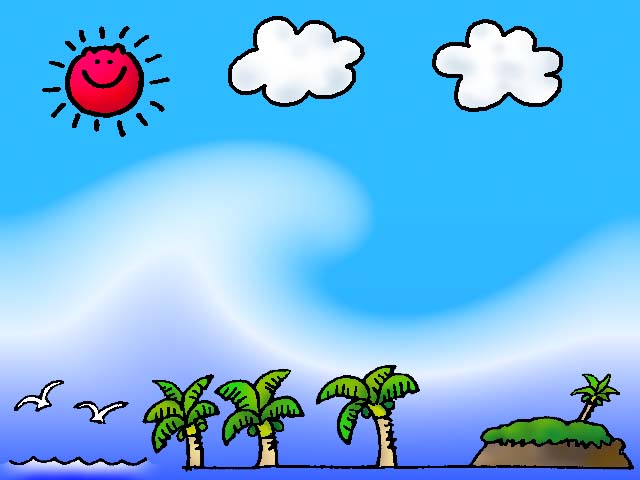 小结：这节课你学到了什么？
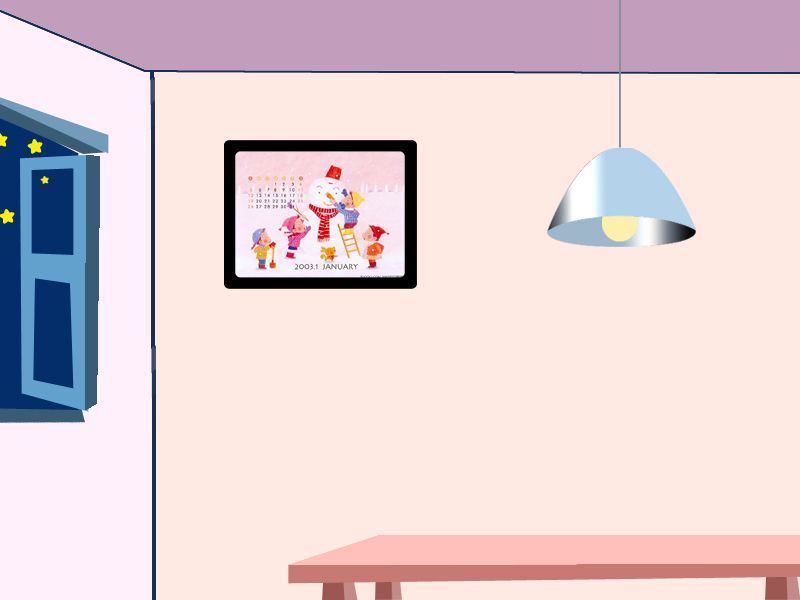 Homework:
       1、抄写本节课所学的新单词。
       2、熟读P33数词表，并在练习纸上默写。
       3、读Let’s talk三遍。